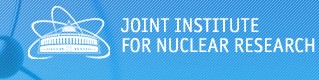 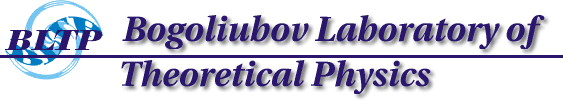 Aidos Issadykov, Mikhail  A. Ivanov
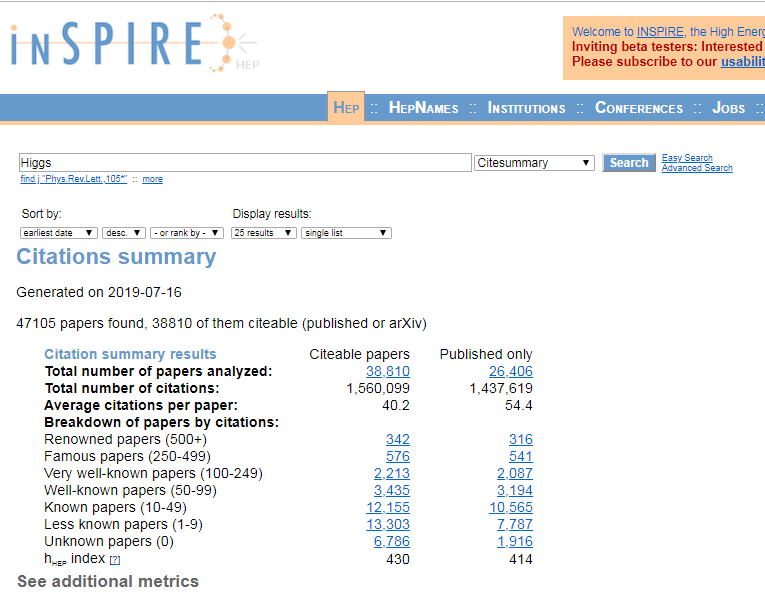 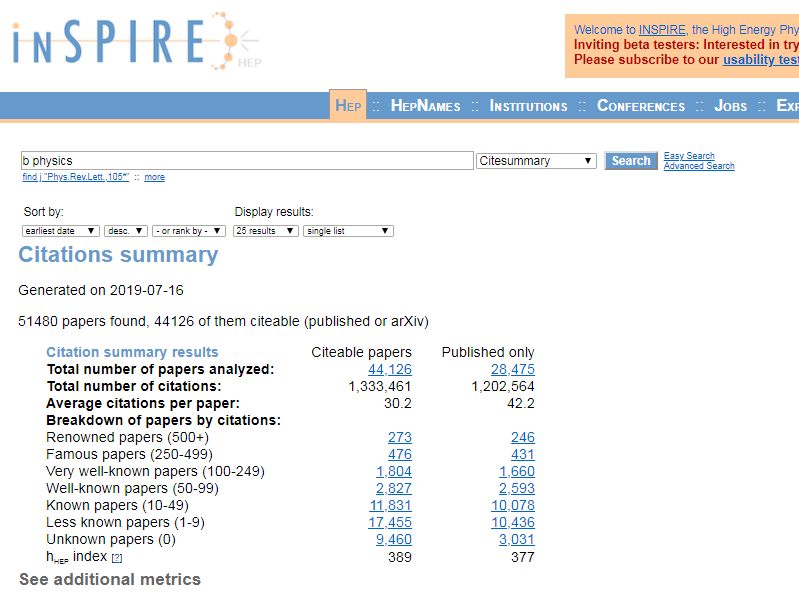 b-c transition
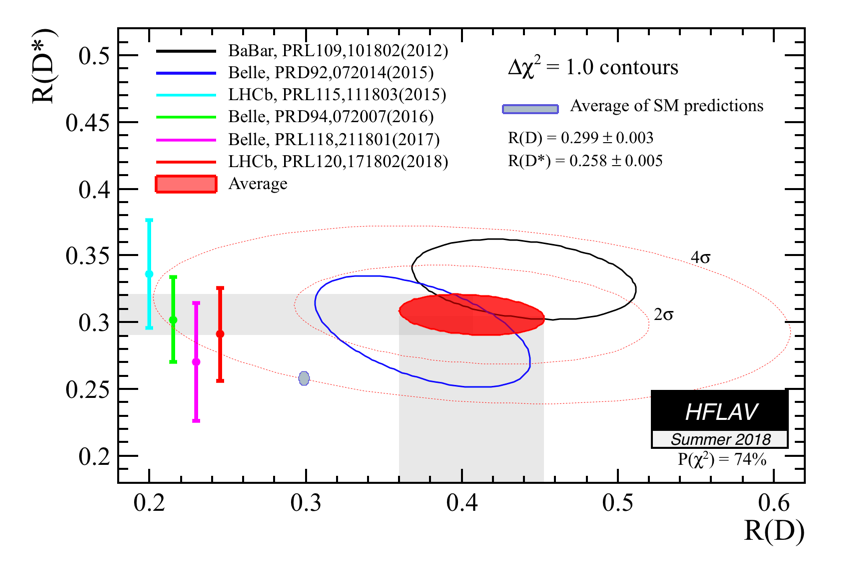 (One of ) the largest discrepancies between SM and measurement
Up to  4.1 σ disagreement
Semileptonic decays of Bc meson
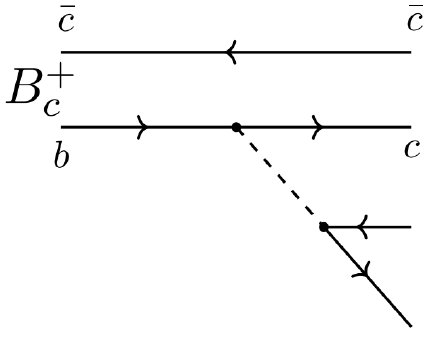 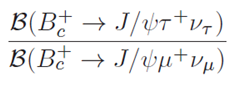 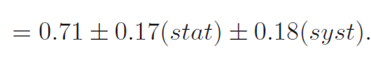 *R. Aaij et al. Phys.Rev.Lett. 120 (2018) 121801
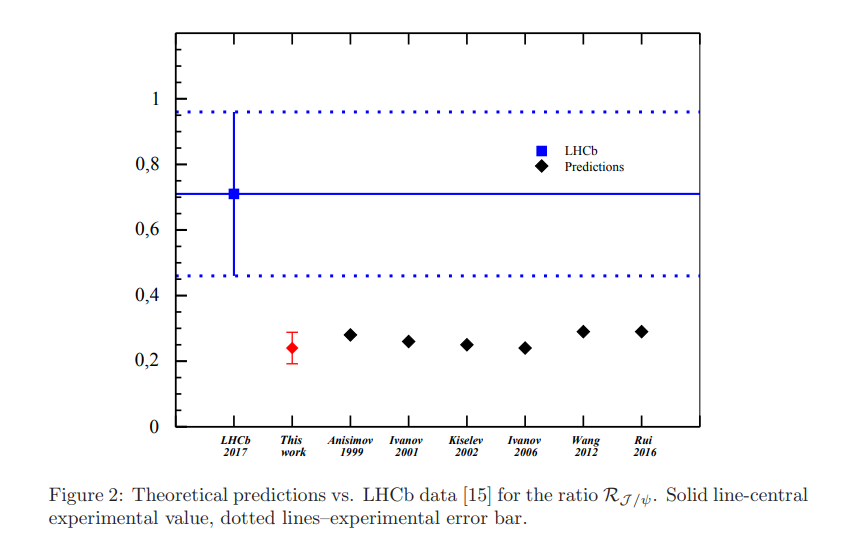 *A. Issadykov, Mikhail A. Ivanov,  Phys.Lett. B783 (2018) 178-182
Nonleptonic decays of Bc meson
LHCb collaboration(nonleptonic):
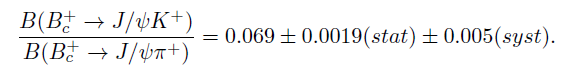 *R. Aaij et al. [LHCb Collaboration], JHEP 1309 (2013) 075
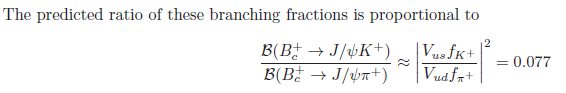 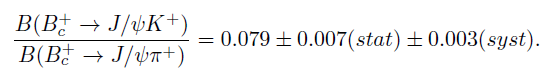 *R. Aaij et al. [LHCb Collaboration], JHEP 1609 (2016) 153
Ratios of branching  fractions
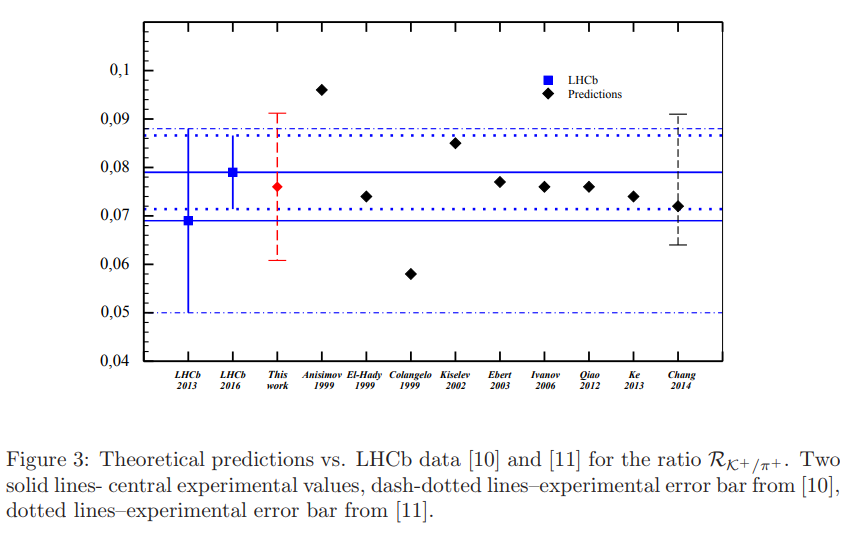 *A. Issadykov, Mikhail A. Ivanov,  Phys.Lett. B783 (2018) 178-182
Ratios of branching  fractions
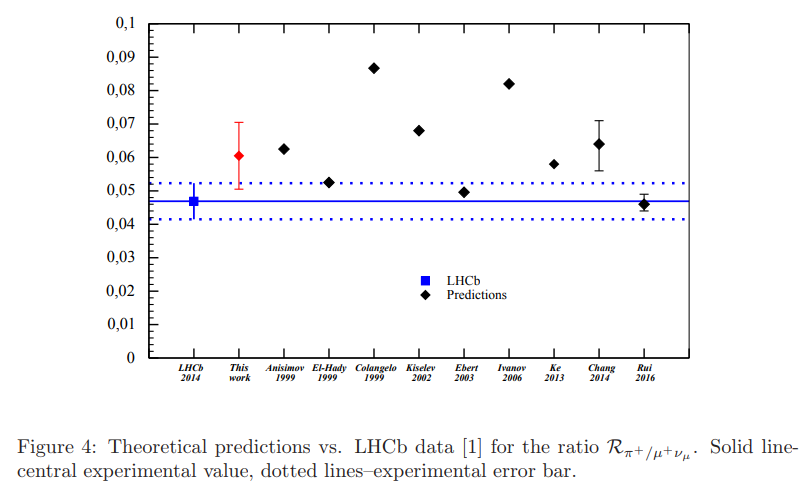 *A. Issadykov, Mikhail A. Ivanov,  Phys.Lett. B783 (2018) 178-182
New physics in Bc meson decays?
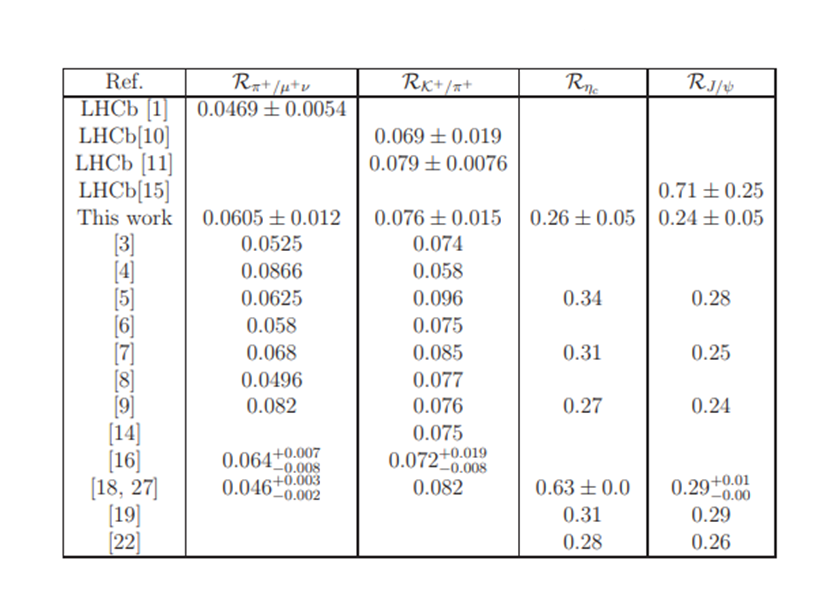 Rare decays of B meson
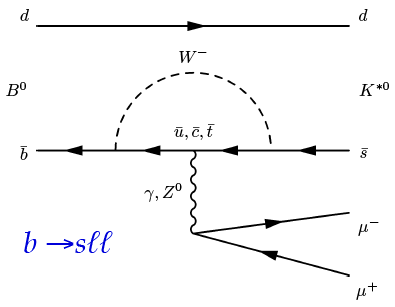 Loop-level decays b → sℓ+ℓ-:
forbidden at tree-level in SM
sensitive to NP contributions in loops
Rare decays of B meson
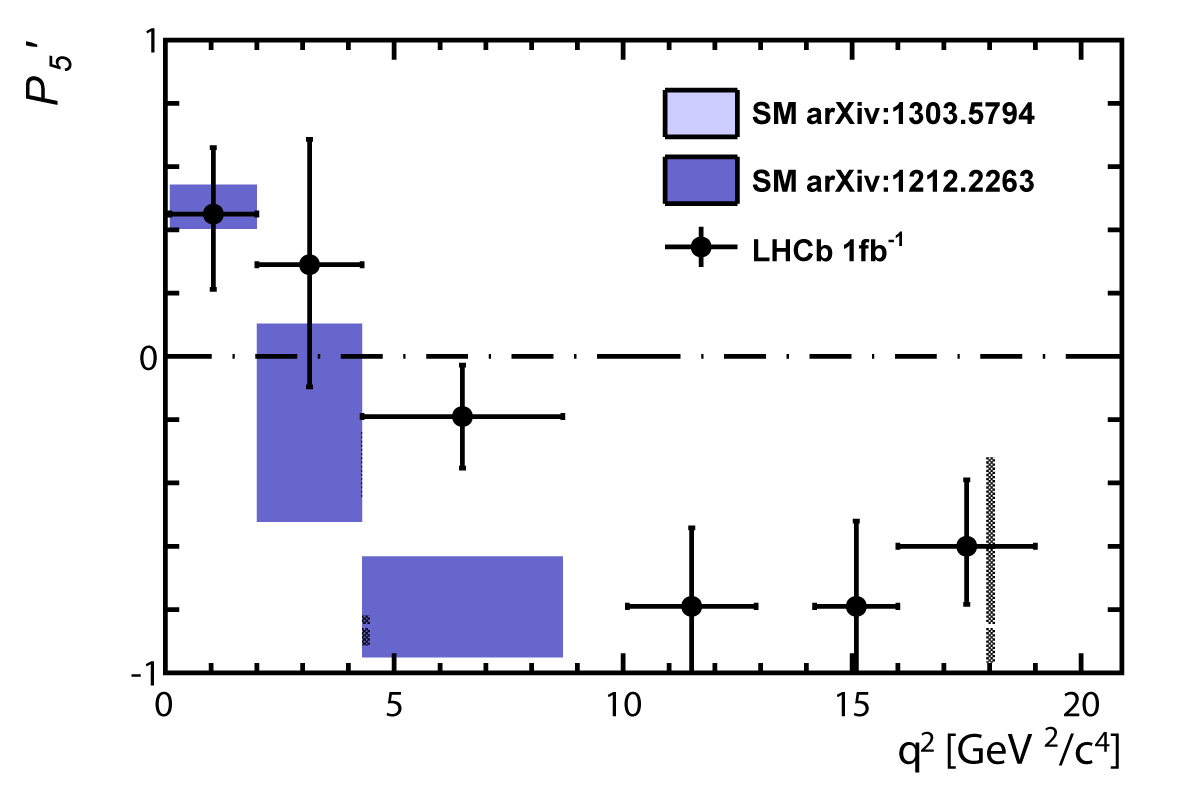 3.4 σ



~ 3 σ
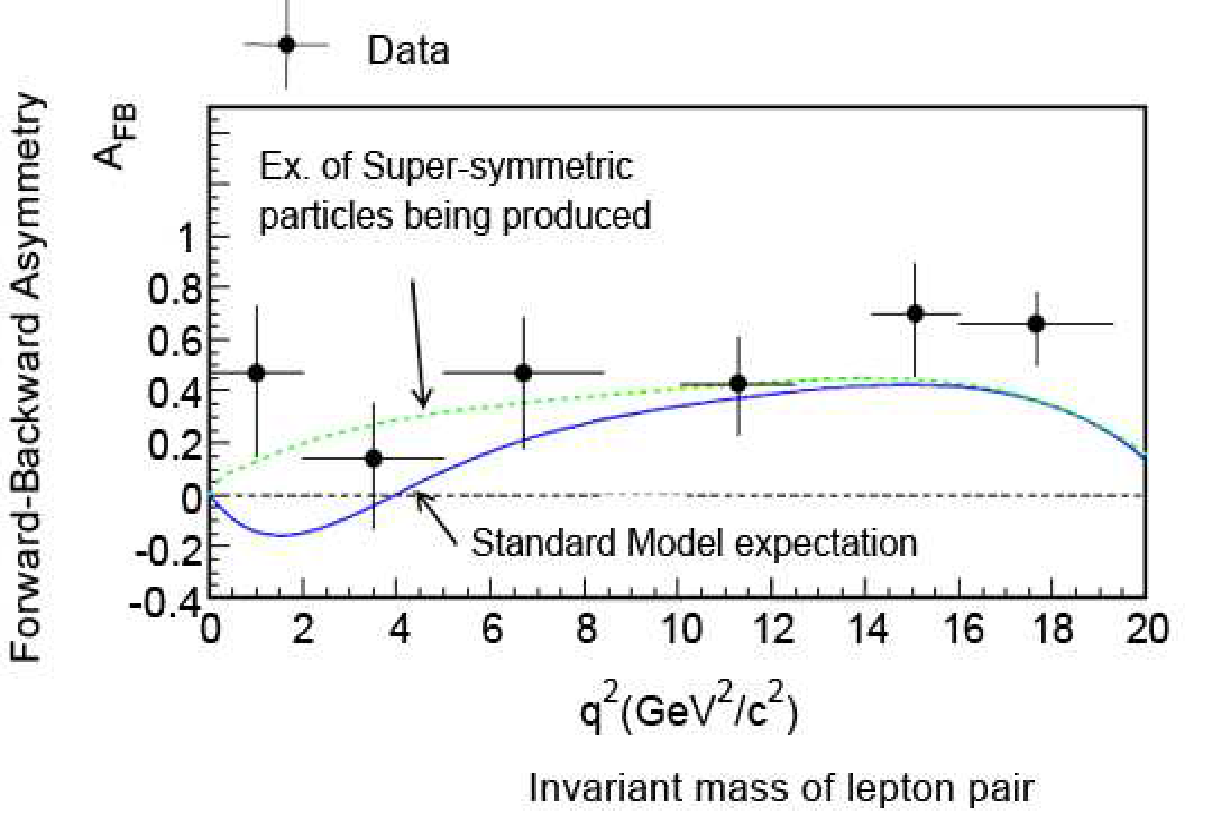 *Phys.Rev.Lett. 111 (2013) 191801
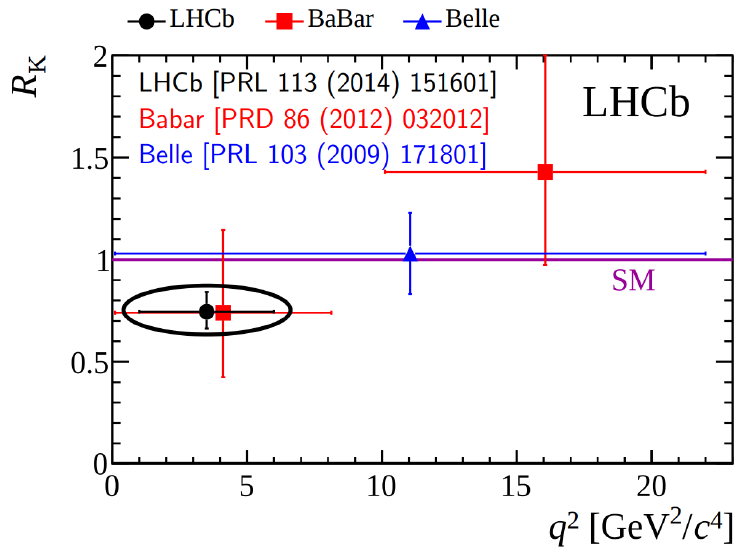 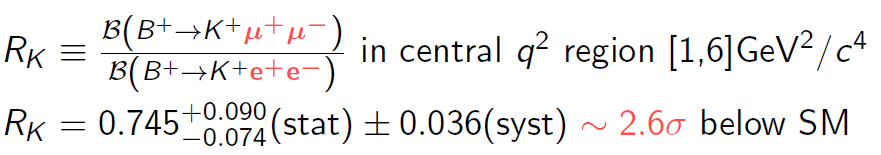 “b-s anomaly”
up to 3 σ    ??

about 2.2 σ

less than 2 σ
Phys.Rev. D91 (2015) no.7, 074007 (arXiv:1502.05280)

Phys.Rev. D93 (2016) no.9, 094022 (arXiv:1602.07864)

Phys.Part.Nucl.Lett. 15 (2018) no.4, 393-396 (arXiv:1807.04996)
Now*
b-d transition
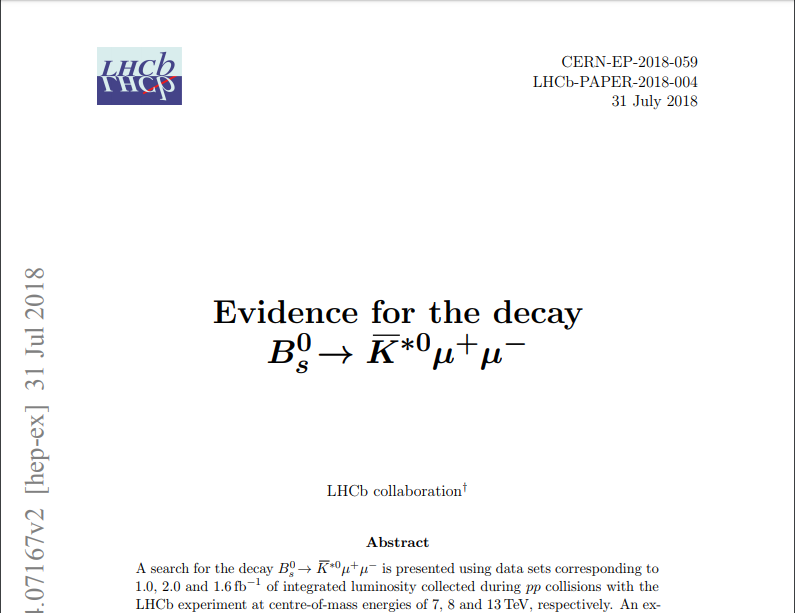 Effective Hamiltonian
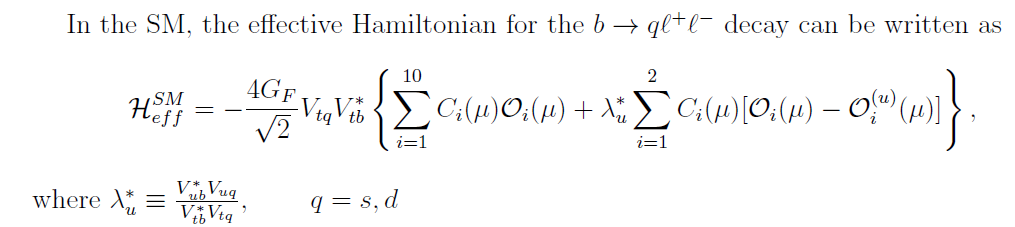 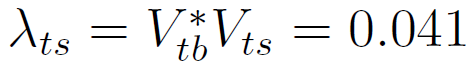 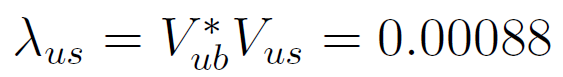 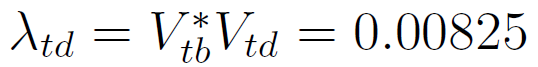 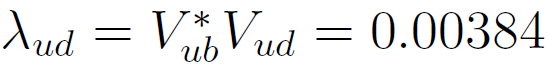 Effective Hamiltonian
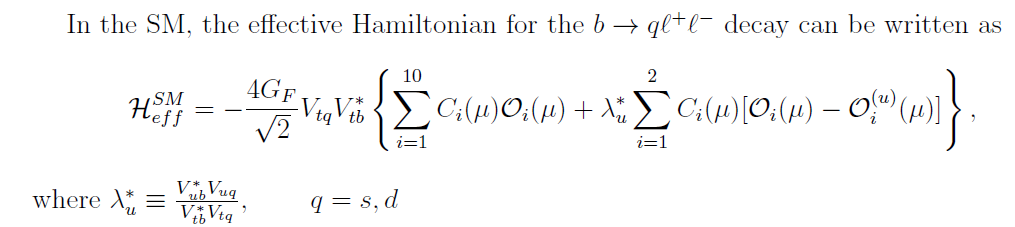 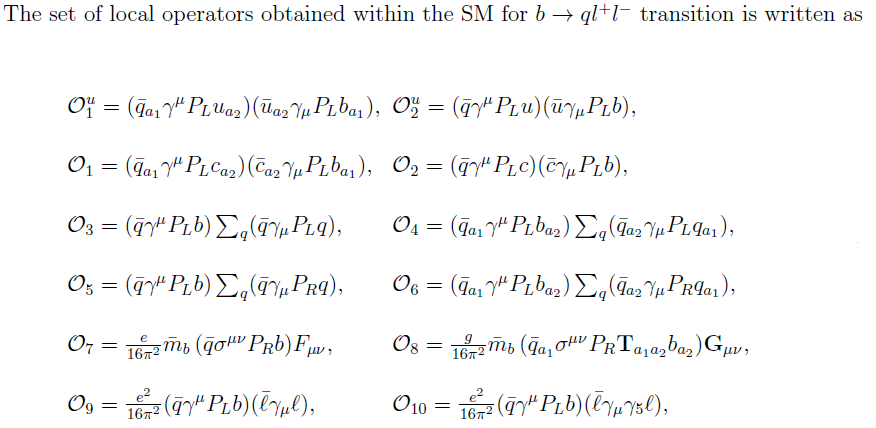 Form factors of  Bs → K*0 decay
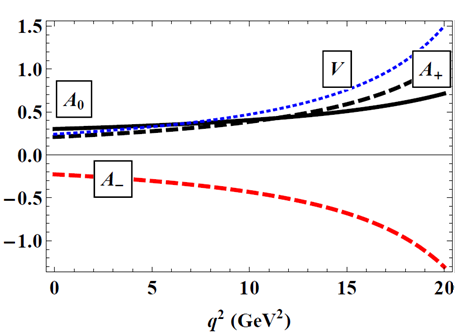 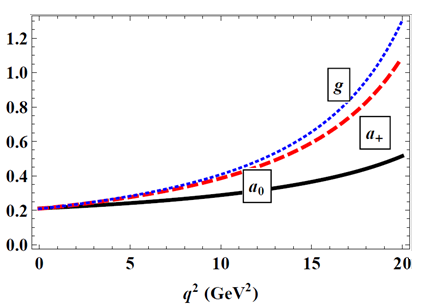 *Aidos Issadykov, EPJ Web Conf. 204 (2019) 08003
Form factors of  Bs → K*0 decay
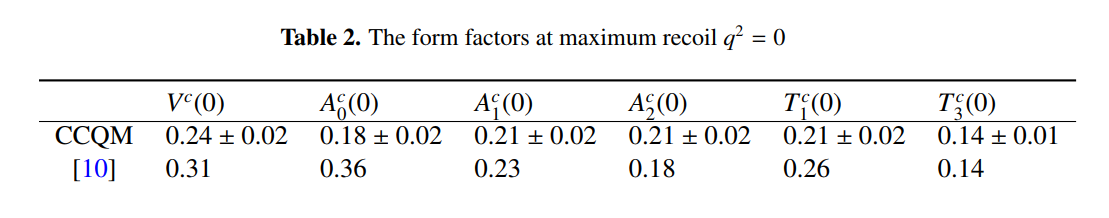 *Lcsr
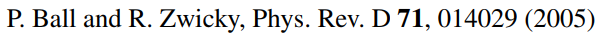 Branching ratios
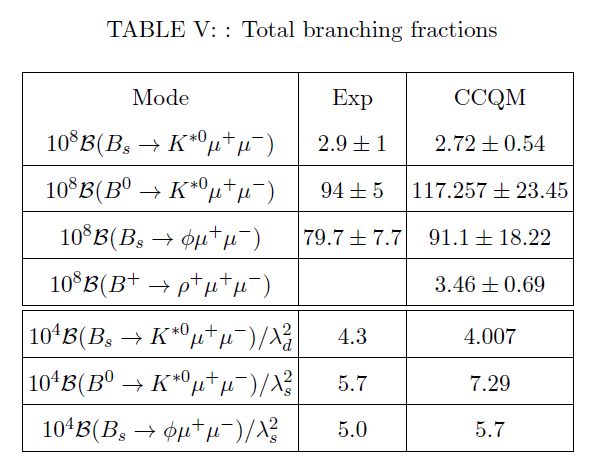 Branching ratios
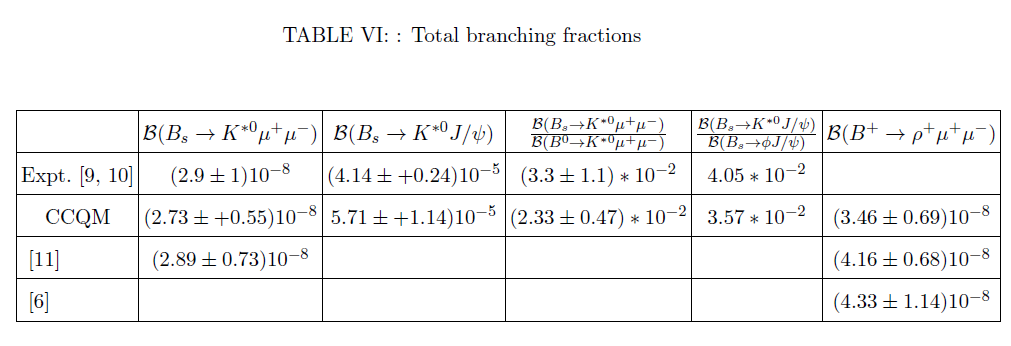 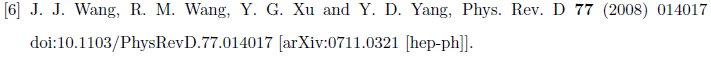 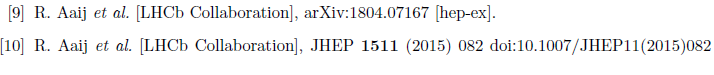 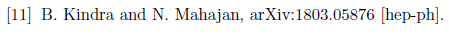 Binned branching ratios
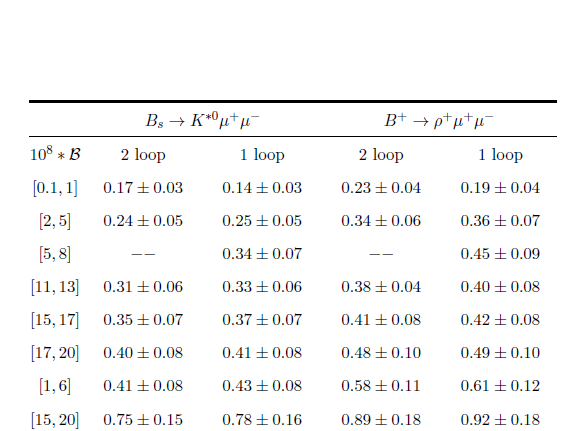 Binned angular observables
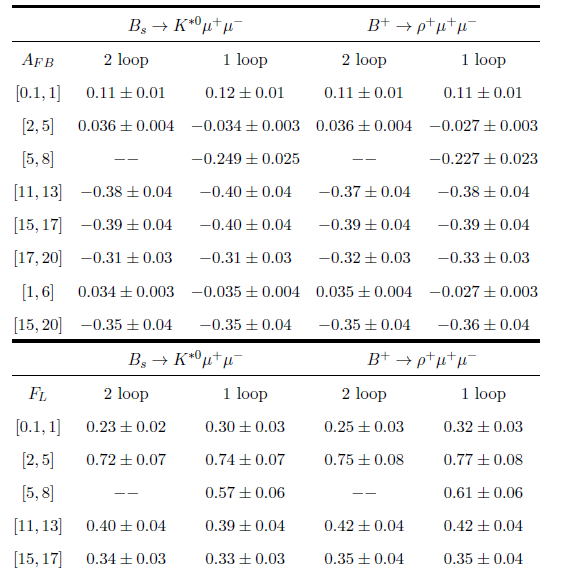 Thank you for your attention
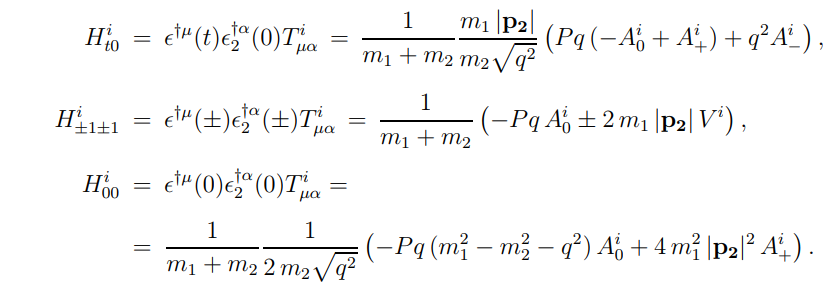 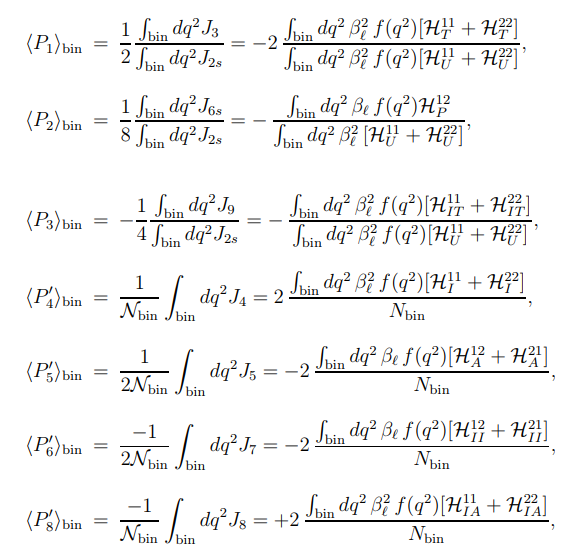 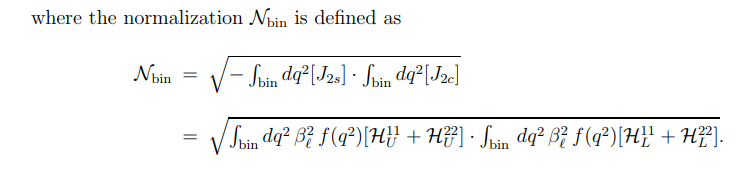 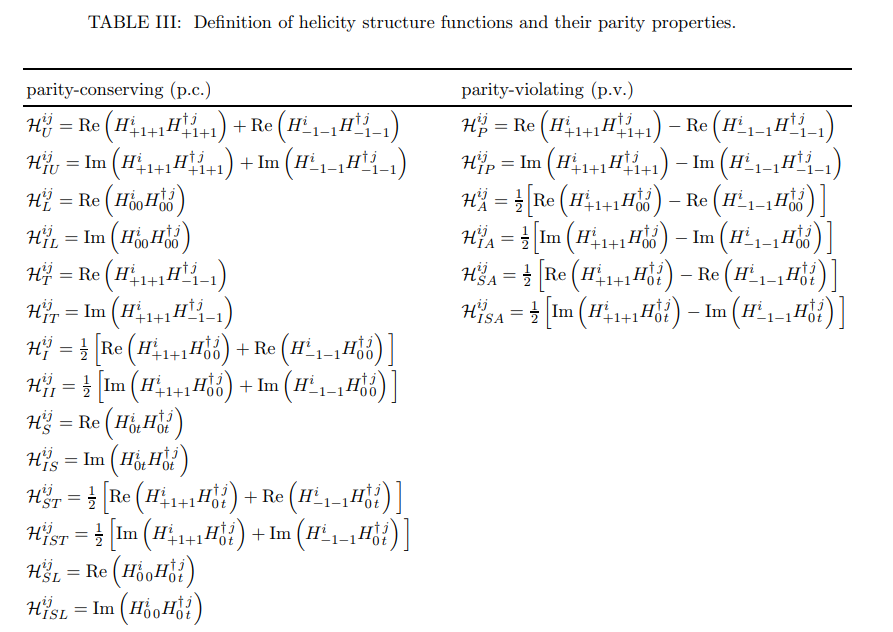